Effects of Long-term Norfloxacin Therapy in Patients with Advanced Cirrhosis NORFLOCIR trial
R Moreau, L Elkrief, C Bureau et al. Gastroenterology. Aug 2018. [Epub]
Journal Club 30.08.2018 - Naomi Lange
Background
A ascitic fluid (AF) protein concentration <15 g/l is generally considered a risk factor for SBP

Daily oral fluoroquinolone prophylaxis reduces the risk of development of first episode of SBP and mortality in cirrhotic patients with low total protein in the ascitic fluid, but its use is hampered by the possibility of increased risk of infection by resistant bacteria

It is unknown whether there are any benefits of fluoroquinolone prophylaxis in patients with AF protein concentrations of ≥15 g/l
[Speaker Notes: This association was attributed to a lack of opsonic factors, since AF protein correlates with peritoneal immunoglobulin concentration and complement activity

Ref: 1. Loomba et al.: Role of Fluoroquinolones in the Primary Prophylaxis of Spontaneous Bacterial Peritonitis: Meta-Analysis]
Aim of the study
To evaluate whether prolonged Norfloxacin administration resulted in 

reduced mortality at 6 months (primary outcome) and 
prevention of infections (secondary outcome) 

in a large series of patients with advanced cirrhosis Child C without a recent fluoroquinolone administration.
Design
institutionally sponsored, prospective, multicenter, double-blind, randomized, placebo-controlled phase 3 trial
conducted in 18 clinical sites in France 
from April 2010 through November 2014
Patients: inclusion criteria
>18 years
Child-Pugh class C cirrhosis
diagnosis of cirrhosis: biopsy proven or clinically suspected, based on the usual clinical, laboratory and radiological criteria
not received fluoroquinolones within past month 
AF protein levels were not considered in inclusion criteria
Patients: exclusion criteria
treatment with immunosuppressive drugs
prior solid organ transplantation
HIV infection
hypersensitivity or intolerance to norfloxacin
prior TIPS

Amended exclusion criteria:
severe alcoholic hepatitis were included (07/2010
HCC ► excluded only those who had HCC that did not meet Milan criteria for transplantation (single lesion <5 cm or multiple lesions [maximum of three], the largest of which measures ≤3 cm) (09/2011)
[Speaker Notes: because of slow recruitment, it was decided to change exclusion]
Outcomes
Primary outcome
mortality at 6 months 

Secondary outcomes
mortality rate at 12 months
incidence of liver-related complications at 6 and 12 months
safety at 6 and 12 months
Study treatment
Norfloxacin 400mg/day or placebo for the first 6 months after enrollment

Monthly follow-ups during first 6 months, at 9 and 12 months
Treatment adherence assessed at each visit
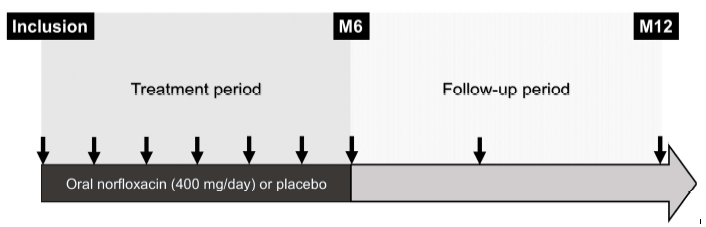 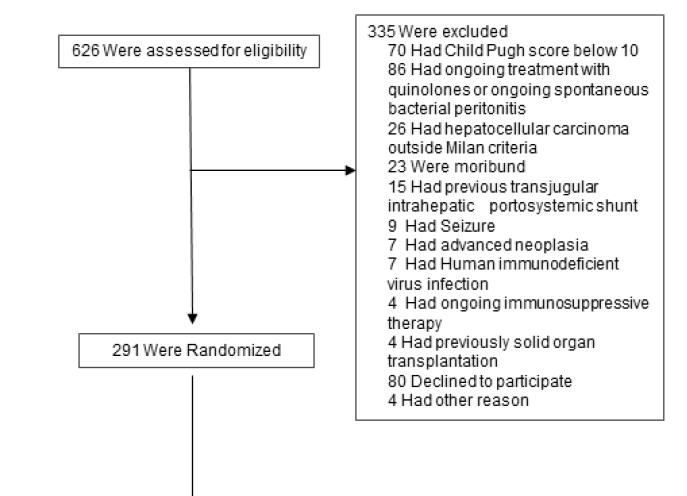 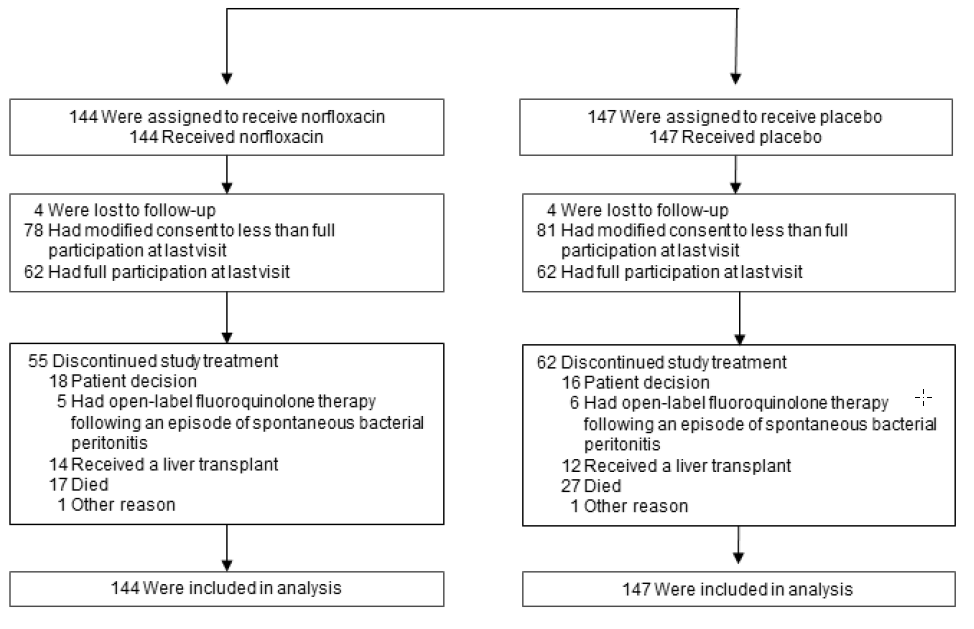 Baseline Characteristics
[Speaker Notes: No p-values
More patients in treatment group were female, on the waiting list for transplantation and had prior gastrointestinal hemorrhage.
Child and MELD scores were similar in both groups]
Baseline Characteristics
[Speaker Notes: Naturally few patients had a prior episode of SBP as these patients would be likely to receive quinolone therapy as secondary prevention of SBP. 
Fewer patients in the treatment group had prior episodes of infection unrelated to SBP
The prevalence of varices was similar in both groups with a relatively large number of unknowns considering the study population
Abput 80% had ascites with almost 90% having a history of at least one episode of ascites]
Baseline Characteristics
[Speaker Notes: 2/3rds received diuretics and 40-45% beta-blockers
Of the 11patients with prior SBP 3 received non-quinolone antiboitics for secondary prophylaxis of SBP. Around one third received non-quinolone antibiotics for other reasons.]
Results
Mean (±SD) durations of treatment and follow-up during the double-blind treatment period: 
82.7±77.3 and 157.1±4.6 days in the norfloxacin group and 71.7±73.4 and 155.2±4.6 days in the placebo group
42.6% completed the trial according to the protocol (full participation)
54.6% modified their consent to less than full study participation (reduced number of study visits and/or transiently forgot to take study treatment) 
2.7% were lost to follow-up 
treatment was discontinued in 40.2% (death in 15.1%, prespecified reasons (occurrence of an episode of SBP/liver transplantation) in 12.7%, consent withdrawal in 11.7%, and other reasons in 0.7%
[Speaker Notes: Mean duration of treatment was around 2.7 months in treatment group and 2.3 months in placebo qroup. In the treatment period, follow up was around 5.2 months in both groups.]
Results: primary analysis of primary outcome
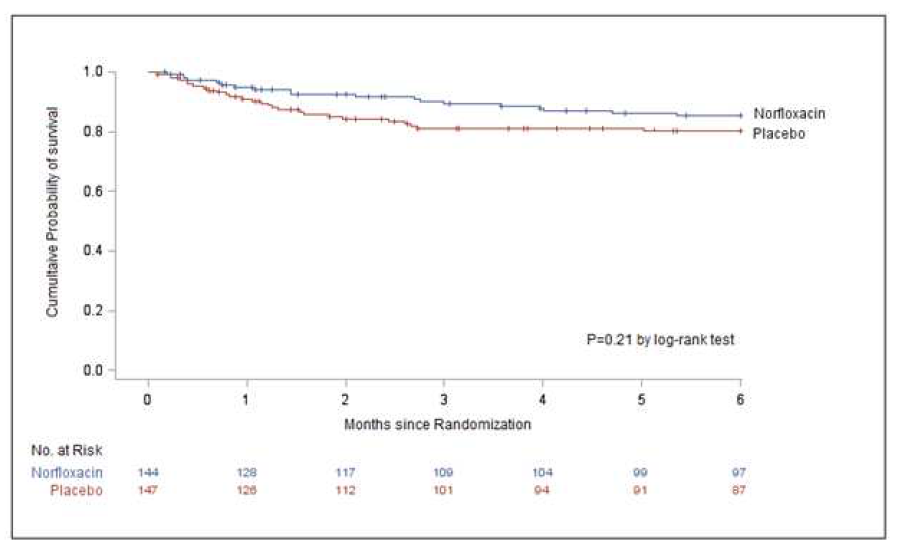 [Speaker Notes: The primary analysis of the primary outcome showed no significant difference in the six months mortality between the treatment group and the placebo group.
The hazard ratio for six-month mortality was 0.69 (nonsignificant
reduction in mortality in the norfloxacin group compared to that in the
placebo group)]
Results: post hoc analyses of primary outcome
Prespecified decision to censor SBP: expectation that secondary prophylaxis would be routinely used 

► open-label use of fluoroquinolones following an episode of  SBP were used in less than 50% of patients (27 developed SBP/11 received open-label norfloxacin)
► 26 patients were censored for liver transplantation
► Post hoc analyses: liver transplantation as a competing risk of death, survival data of patients with SBP not censored (12 deaths)
[Speaker Notes: Besides the primary analysis, Post hoc analyses of the primary oucome were performed.
Firstly, the authors state that the prespecified decision to censor patients who developed SBP was based on the assumption that these patients would receive secondary prophylaxis. 
In reality, of the 27 patients who developed SBP during treatment period, only 11 received open label norfloxacin. 
Furthermore, 26 patients were censored for liver transplantation.
Therefore the authors decided to perform post hoc analyses, accounting for liver transplantation as a competing risk of death. Survival data of patients with SBP were not censored]
Results: post hoc analyses of primary outcome
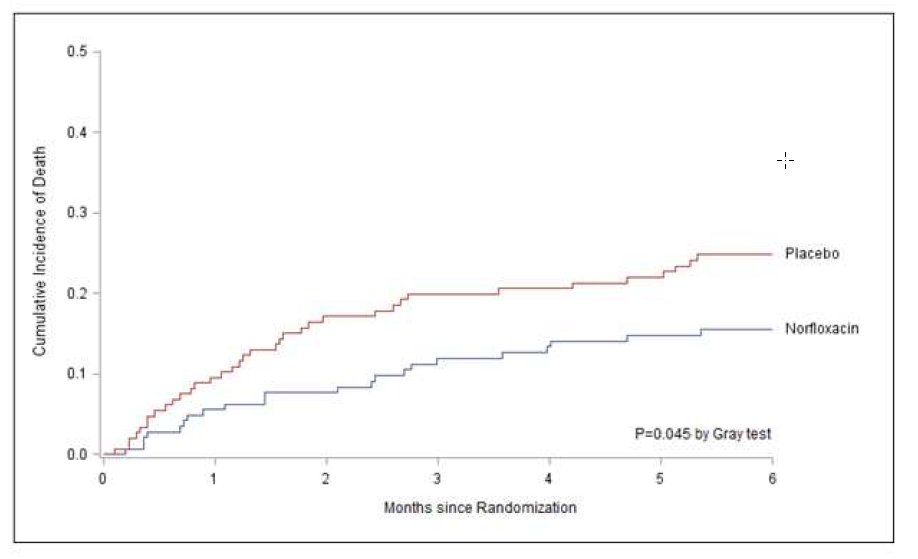 [Speaker Notes: So, in the competing risk analysis, the cumulative incidence of death in the norfloxacin group was significantly lower than in the placebo group with a subdistribution hazard ratio 0.59.]
Results: post hoc analyses of primary outcome
66.8% (155/232) with baseline AF protein levels

cumulative incidence of death at 6 months 
► 102 with AF protein levels <15 g/l: SHR 0.35 (95% CI, 0.13-0.93)
► 53 with AF protein levels ≥15 g/l: SHR 1.39 (95% CI, 0.42-4.57)
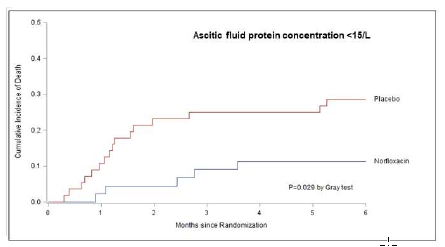 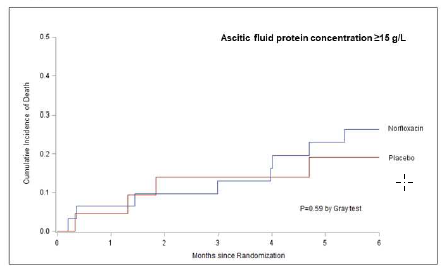 [Speaker Notes: Baseline ascitic fluid protein levels were available in 66.8% of patients.
Out of these 102 had a baseline AF level under 15 g/l. The competing risk analysis in this group showed a significant reduction of mortality in the norfloxacin group with a sub hazard ratio of 0.35.
53 patients had ascitic fluid protein levels over 15 g/l. Here, there was no significant reduction of mortality at 6 months observed.]
Results: post hoc analyses of primary outcome
124 patients with full participation at last visit (62 in each group)
► cumulative incidence of death at 6 months: SHR 0.54 (95% CI, 0.28-1.05), P= 0.069

74 patients with prior episode of infection (32 in norfloxacin group)
► cumulative incidence of death at 6 months: SHR 0.83 (95% CI, 0.27-2.50), P= 0.74
Results: secondary outcomes
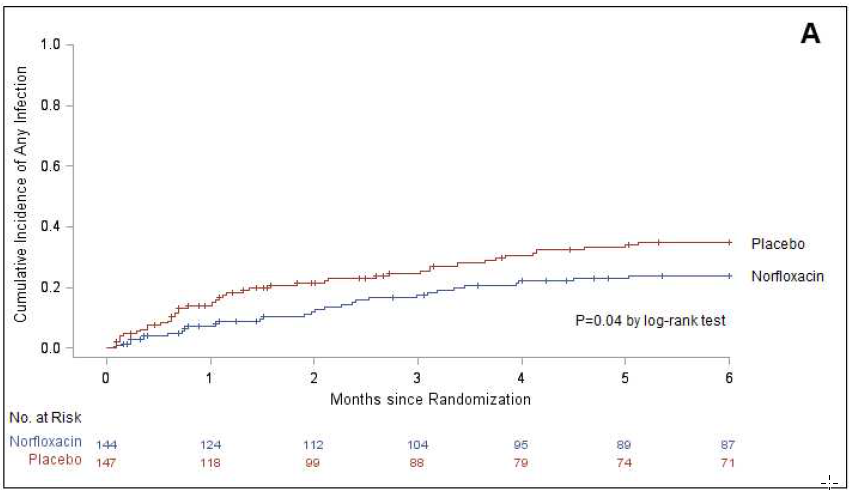 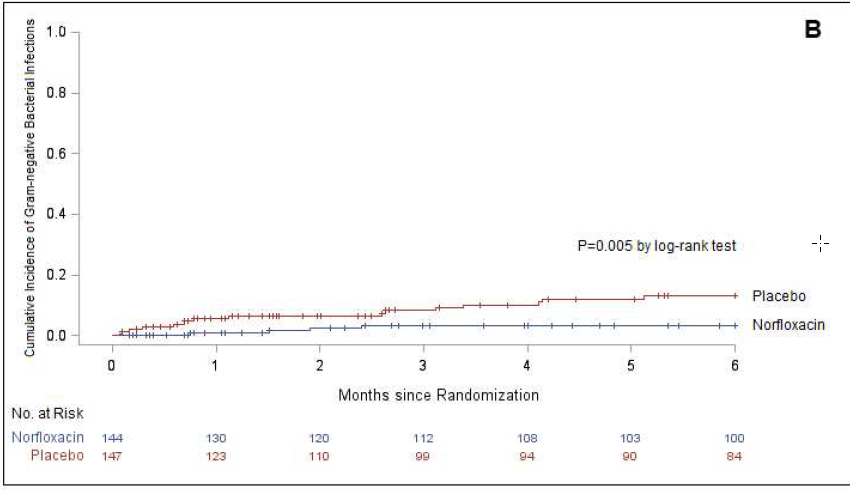 [Speaker Notes: In a time-to-event analysis, the cumulative incidence of any infection was significantly lower in the norfloxacin group than in the placebo group.
The incidence of Gram-negative bacterial infections was also significantly lower in the norfloxacin group than in the placebo group.
The incidence of other infectious outcomes, in particular infection caused by multi-drug resistant bacteria, was similar between the two study groups]
Strengths and limitations
Strengths 
Multicenter design and double-blind randomization to assigned treatment
Prespecified criteria for liver-related complications
Intention-to-treat analysis
Secondary analyses

Limitations
Lacking statistical power 
Low adherence
Ascitic fluid protein levels lacking
Conclusions
6-month norfloxacin therapy did not reduce mortality rate at six months with censoring of data at the time of SBP or of liver transplantation
Norfloxacin therapy could reduce the incidence of death among patients with ascitic  fluid protein concentrations of less than 15 g/L but not among those with 15 g/L or more
Norfloxacin prevents some infections, especially Gram-negative bacterial infections, but not the development of SBP and other non-infectious, liver-related complications
Thank you for your attention